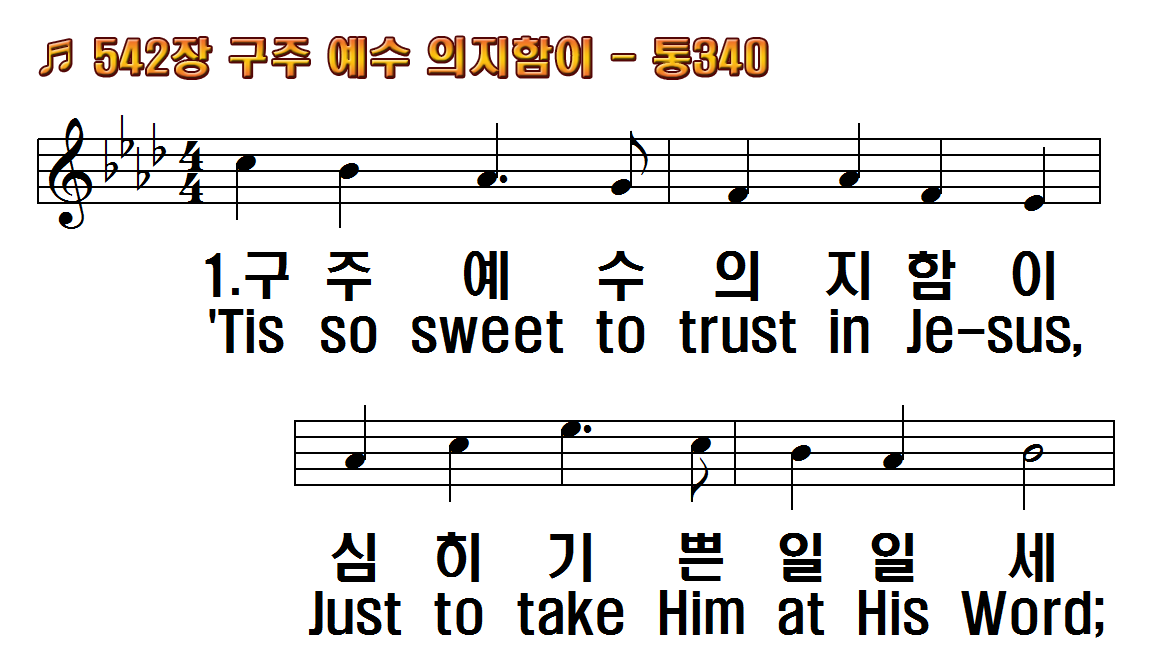 1.구주예수 의지함이
2.구주예수 의지함이
3.구주예수 의지하여
4.구주예수 의지하여
후.예수 예수 믿는 것은
1.'Tis so sweet to trust
2.O how sweet to trust
3.Yes, 'tis sweet to trust
4.I'm so glad I learned
R.Jesus, Jesus, how I
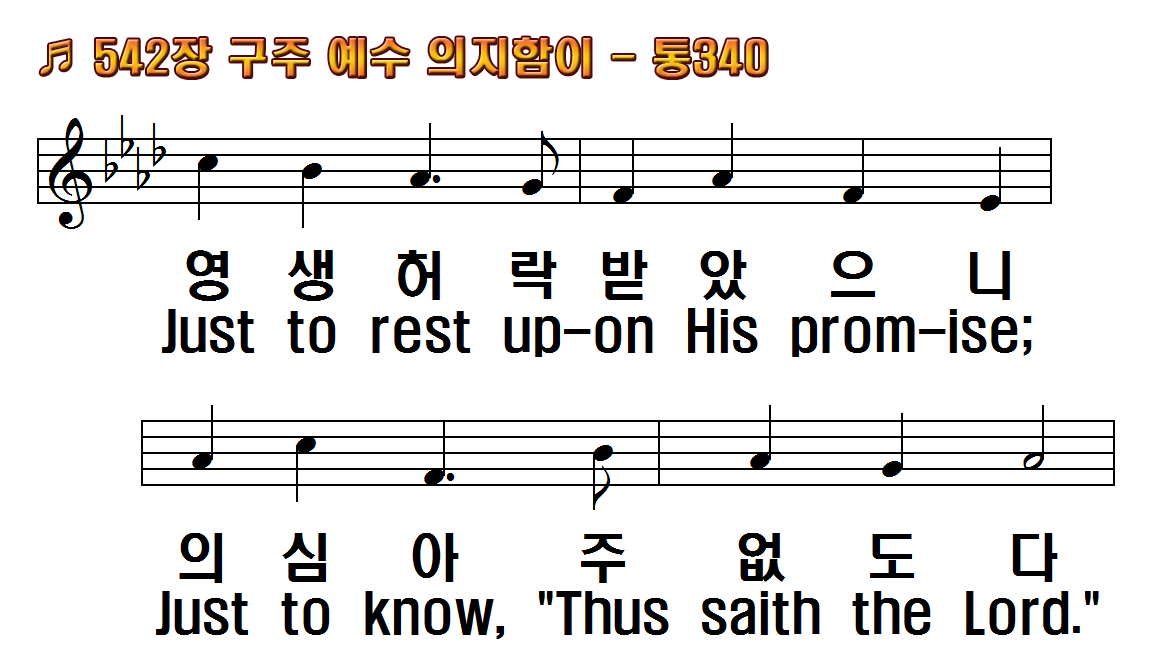 1.구주예수 의지함이
2.구주예수 의지함이
3.구주예수 의지하여
4.구주예수 의지하여
후.예수 예수 믿는 것은
1.'Tis so sweet to trust
2.O how sweet to trust
3.Yes, 'tis sweet to trust
4.I'm so glad I learned
R.Jesus, Jesus, how I
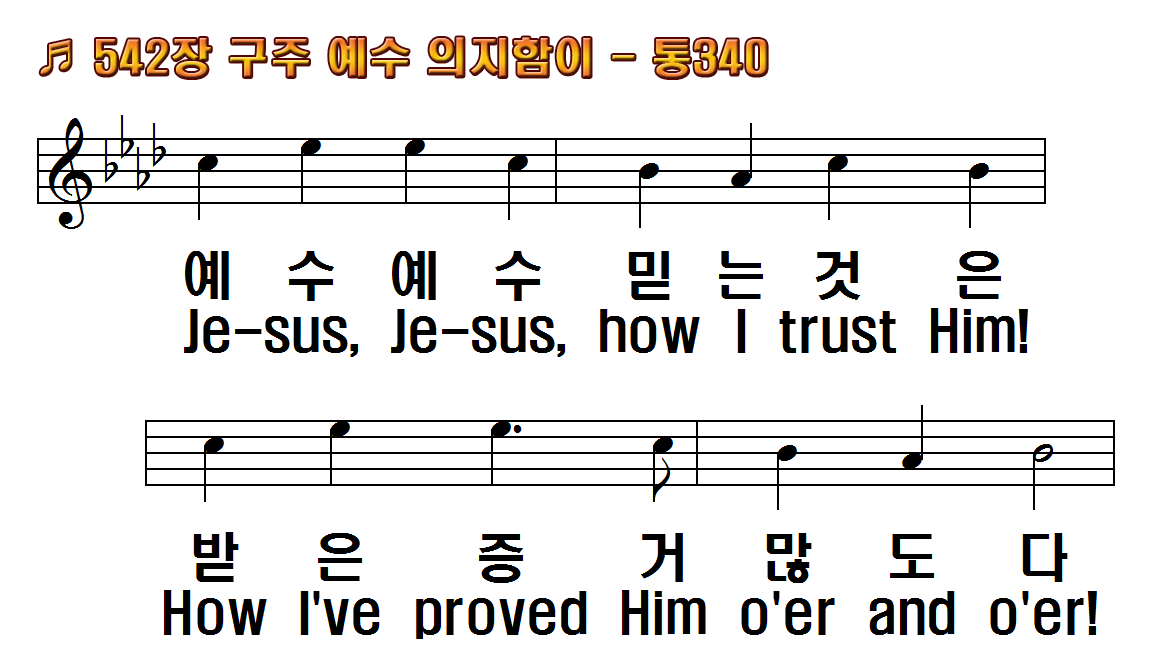 1.구주예수 의지함이
2.구주예수 의지함이
3.구주예수 의지하여
4.구주예수 의지하여
후.예수 예수 믿는 것은
1.'Tis so sweet to trust
2.O how sweet to trust
3.Yes, 'tis sweet to trust
4.I'm so glad I learned
R.Jesus, Jesus, how I
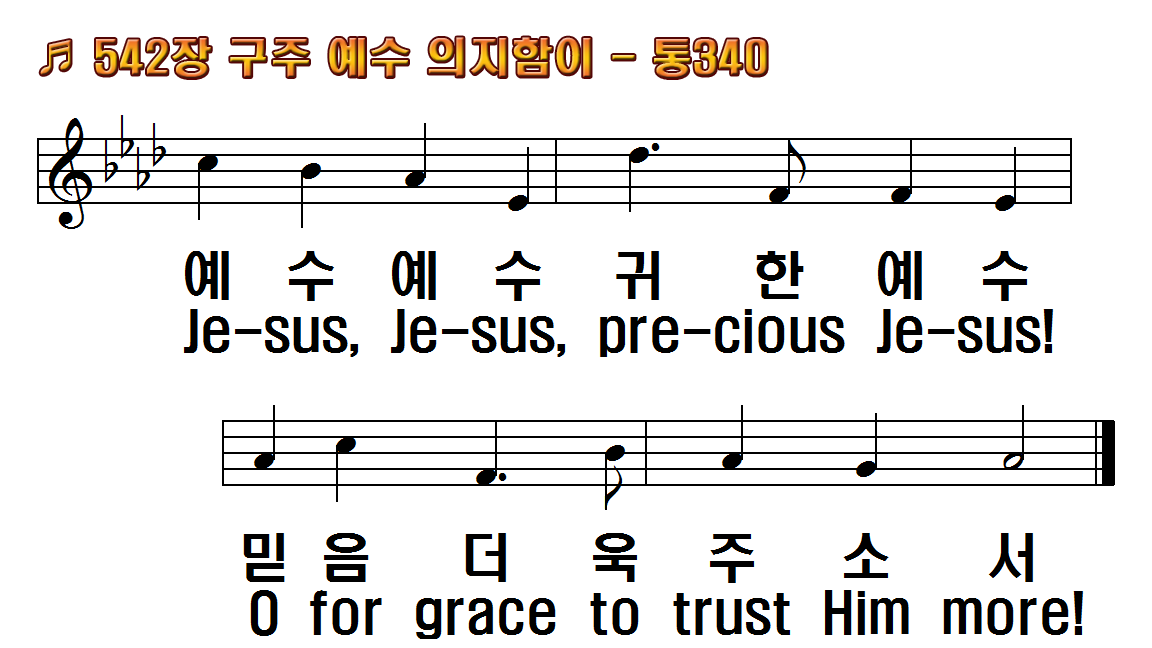 1.구주예수 의지함이
2.구주예수 의지함이
3.구주예수 의지하여
4.구주예수 의지하여
후.예수 예수 믿는 것은
1.'Tis so sweet to trust
2.O how sweet to trust
3.Yes, 'tis sweet to trust
4.I'm so glad I learned
R.Jesus, Jesus, how I
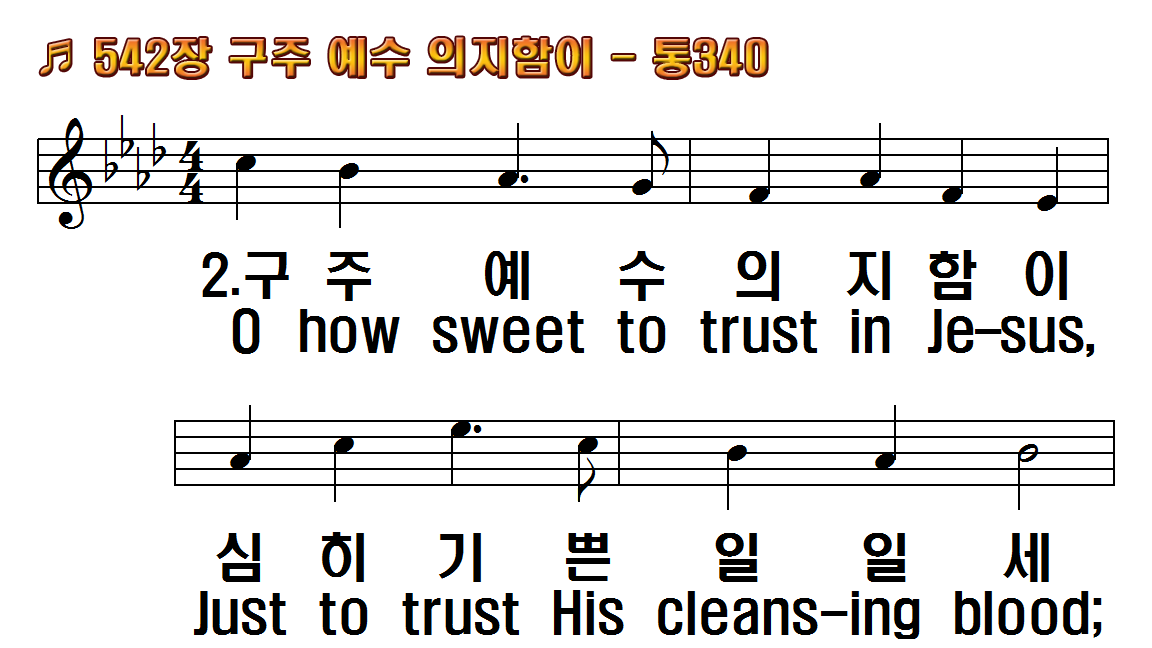 1.구주예수 의지함이
2.구주예수 의지함이
3.구주예수 의지하여
4.구주예수 의지하여
후.예수 예수 믿는 것은
1.'Tis so sweet to trust
2.O how sweet to trust
3.Yes, 'tis sweet to trust
4.I'm so glad I learned
R.Jesus, Jesus, how I
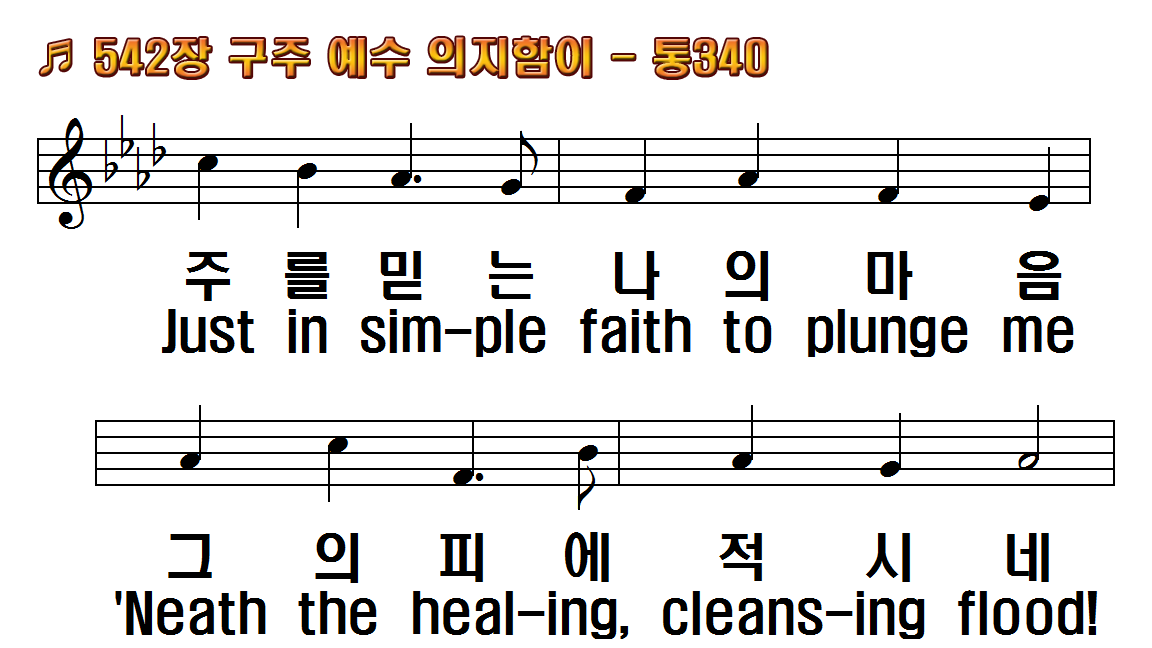 1.구주예수 의지함이
2.구주예수 의지함이
3.구주예수 의지하여
4.구주예수 의지하여
후.예수 예수 믿는 것은
1.'Tis so sweet to trust
2.O how sweet to trust
3.Yes, 'tis sweet to trust
4.I'm so glad I learned
R.Jesus, Jesus, how I
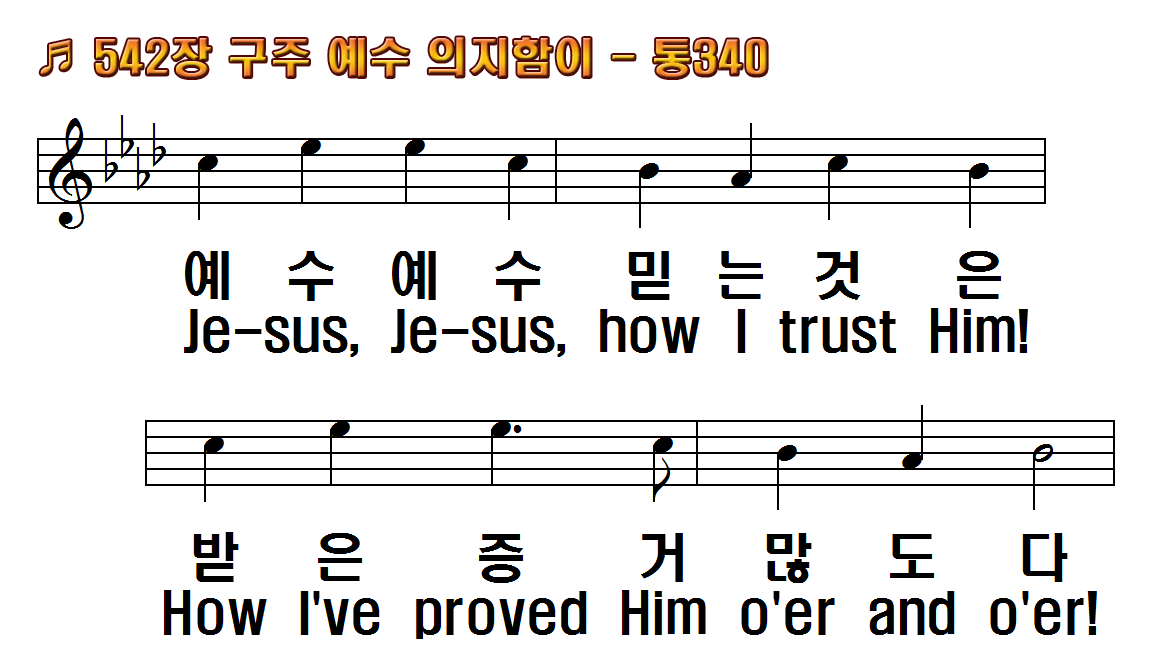 1.구주예수 의지함이
2.구주예수 의지함이
3.구주예수 의지하여
4.구주예수 의지하여
후.예수 예수 믿는 것은
1.'Tis so sweet to trust
2.O how sweet to trust
3.Yes, 'tis sweet to trust
4.I'm so glad I learned
R.Jesus, Jesus, how I
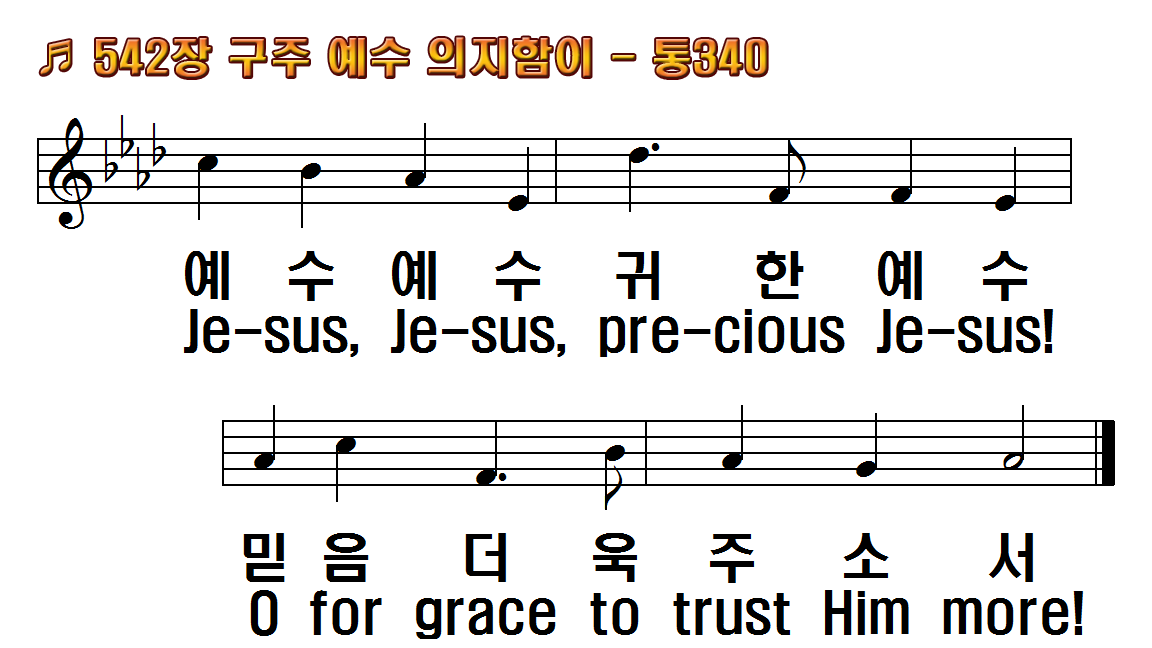 1.구주예수 의지함이
2.구주예수 의지함이
3.구주예수 의지하여
4.구주예수 의지하여
후.예수 예수 믿는 것은
1.'Tis so sweet to trust
2.O how sweet to trust
3.Yes, 'tis sweet to trust
4.I'm so glad I learned
R.Jesus, Jesus, how I
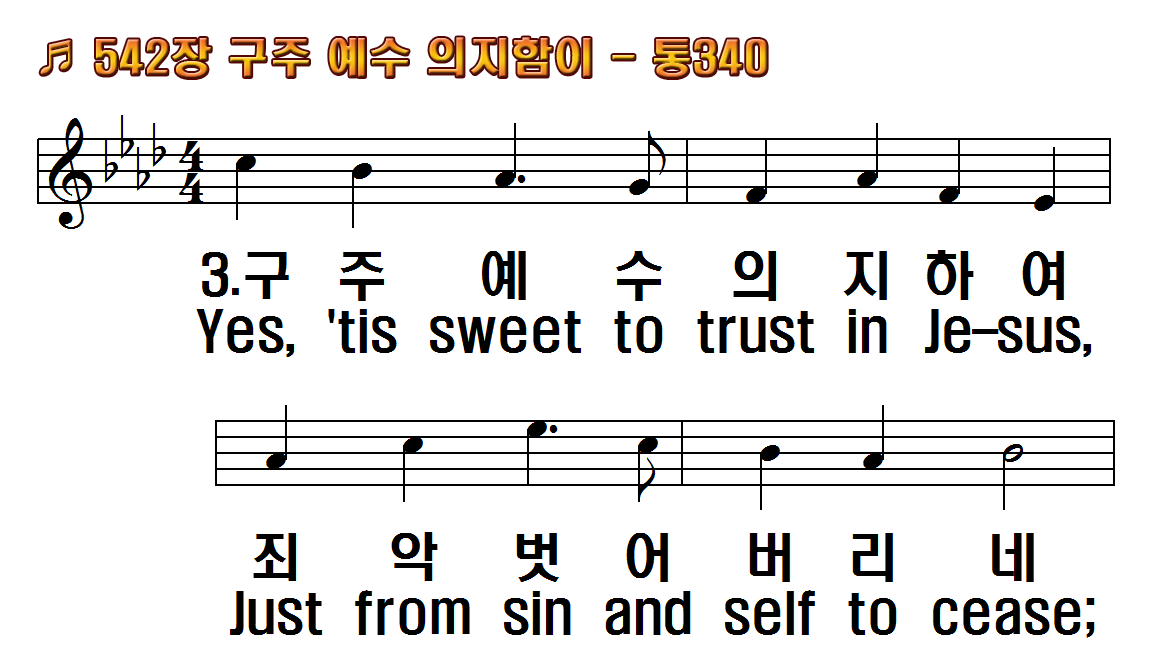 1.구주예수 의지함이
2.구주예수 의지함이
3.구주예수 의지하여
4.구주예수 의지하여
후.예수 예수 믿는 것은
1.'Tis so sweet to trust
2.O how sweet to trust
3.Yes, 'tis sweet to trust
4.I'm so glad I learned
R.Jesus, Jesus, how I
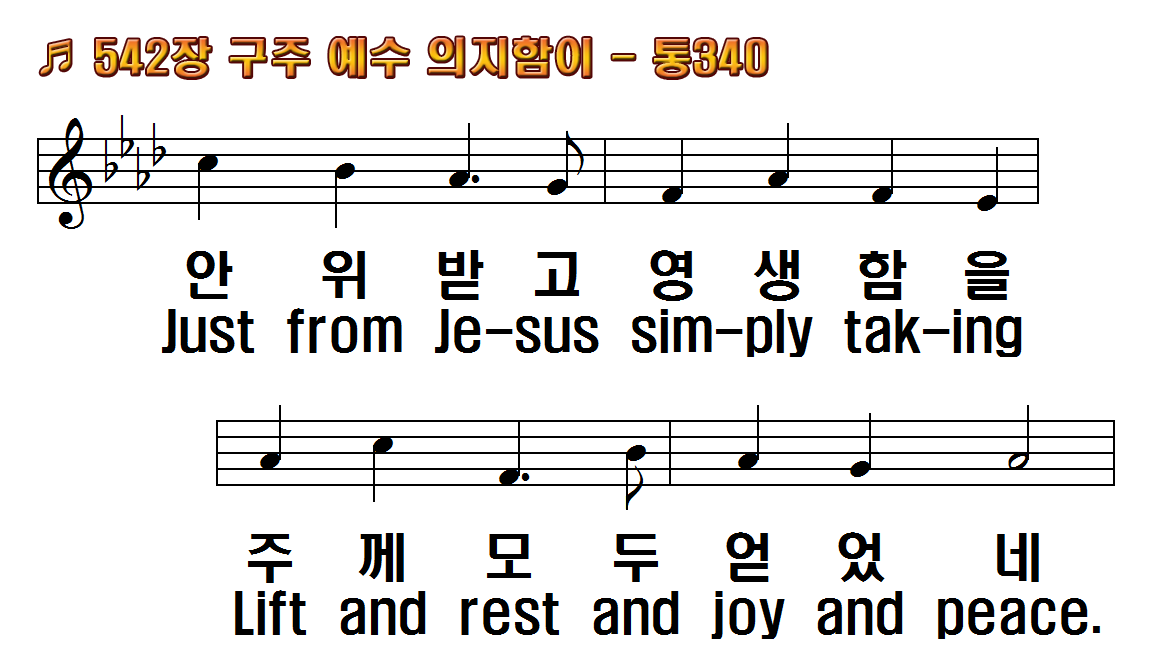 1.구주예수 의지함이
2.구주예수 의지함이
3.구주예수 의지하여
4.구주예수 의지하여
후.예수 예수 믿는 것은
1.'Tis so sweet to trust
2.O how sweet to trust
3.Yes, 'tis sweet to trust
4.I'm so glad I learned
R.Jesus, Jesus, how I
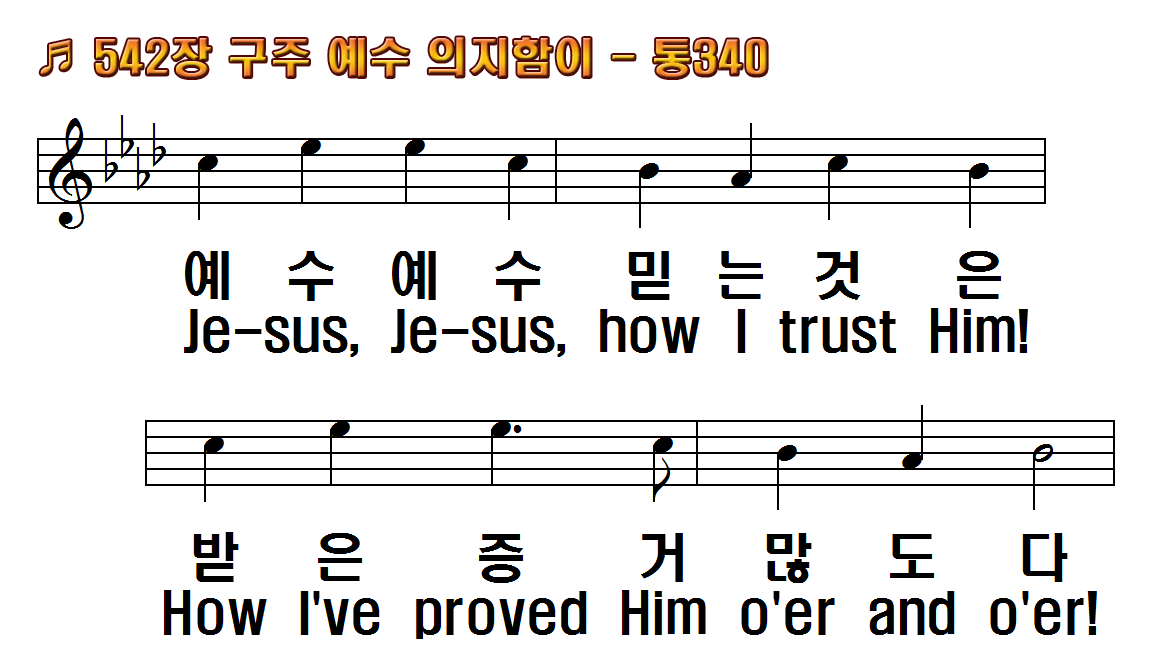 1.구주예수 의지함이
2.구주예수 의지함이
3.구주예수 의지하여
4.구주예수 의지하여
후.예수 예수 믿는 것은
1.'Tis so sweet to trust
2.O how sweet to trust
3.Yes, 'tis sweet to trust
4.I'm so glad I learned
R.Jesus, Jesus, how I
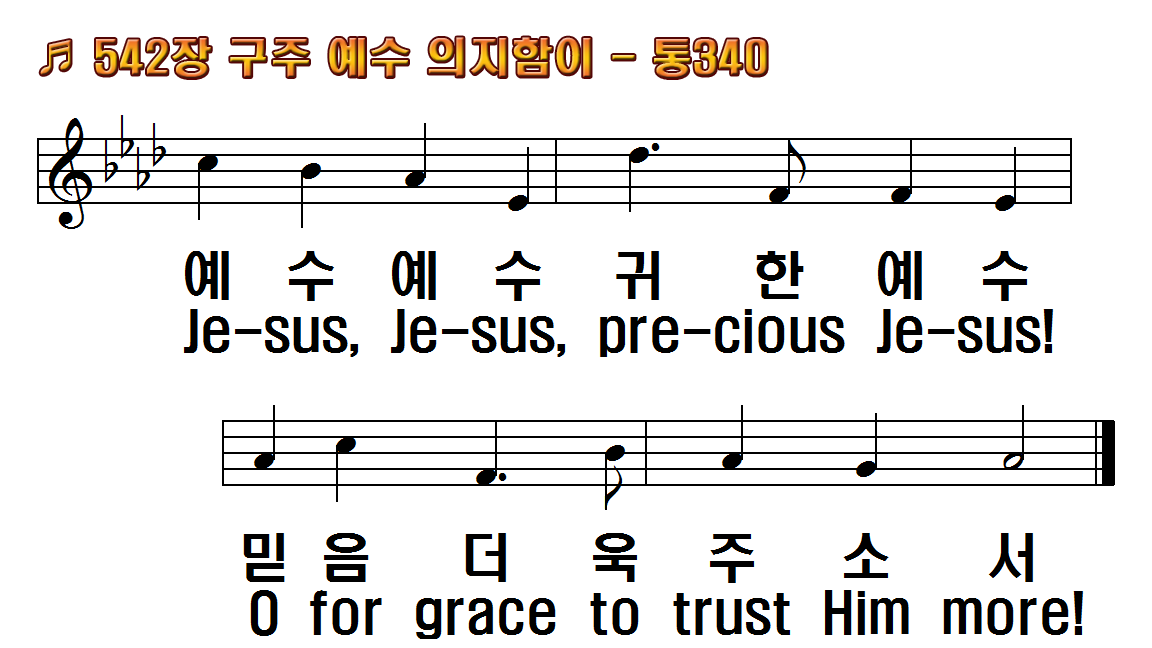 1.구주예수 의지함이
2.구주예수 의지함이
3.구주예수 의지하여
4.구주예수 의지하여
후.예수 예수 믿는 것은
1.'Tis so sweet to trust
2.O how sweet to trust
3.Yes, 'tis sweet to trust
4.I'm so glad I learned
R.Jesus, Jesus, how I
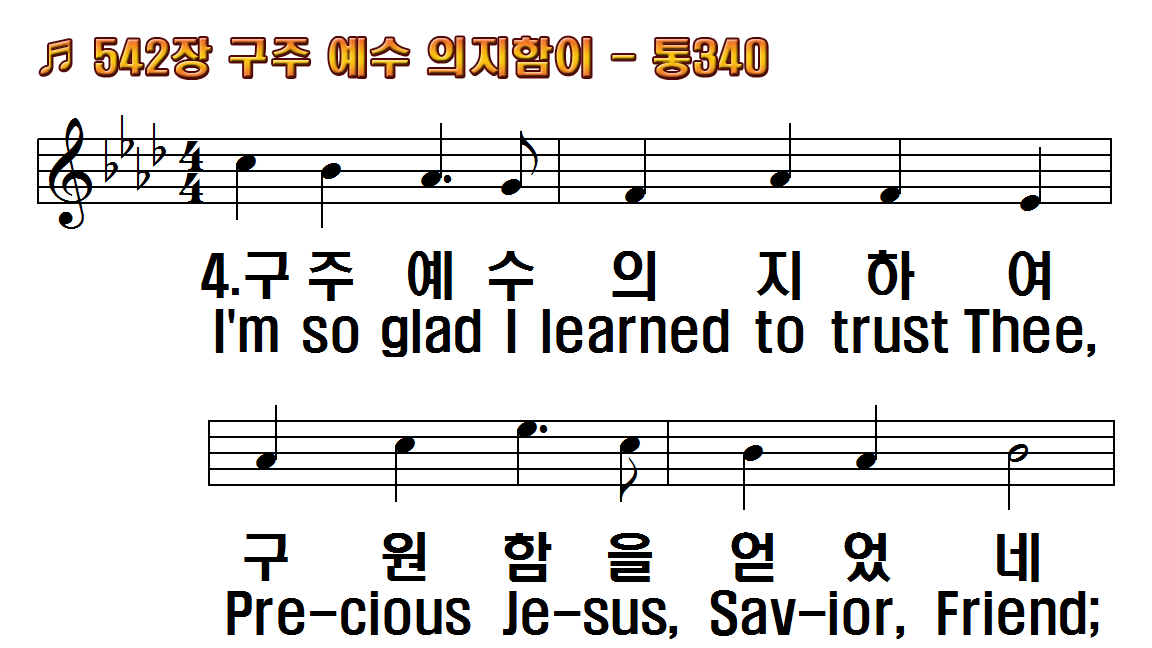 1.구주예수 의지함이
2.구주예수 의지함이
3.구주예수 의지하여
4.구주예수 의지하여
후.예수 예수 믿는 것은
1.'Tis so sweet to trust
2.O how sweet to trust
3.Yes, 'tis sweet to trust
4.I'm so glad I learned
R.Jesus, Jesus, how I
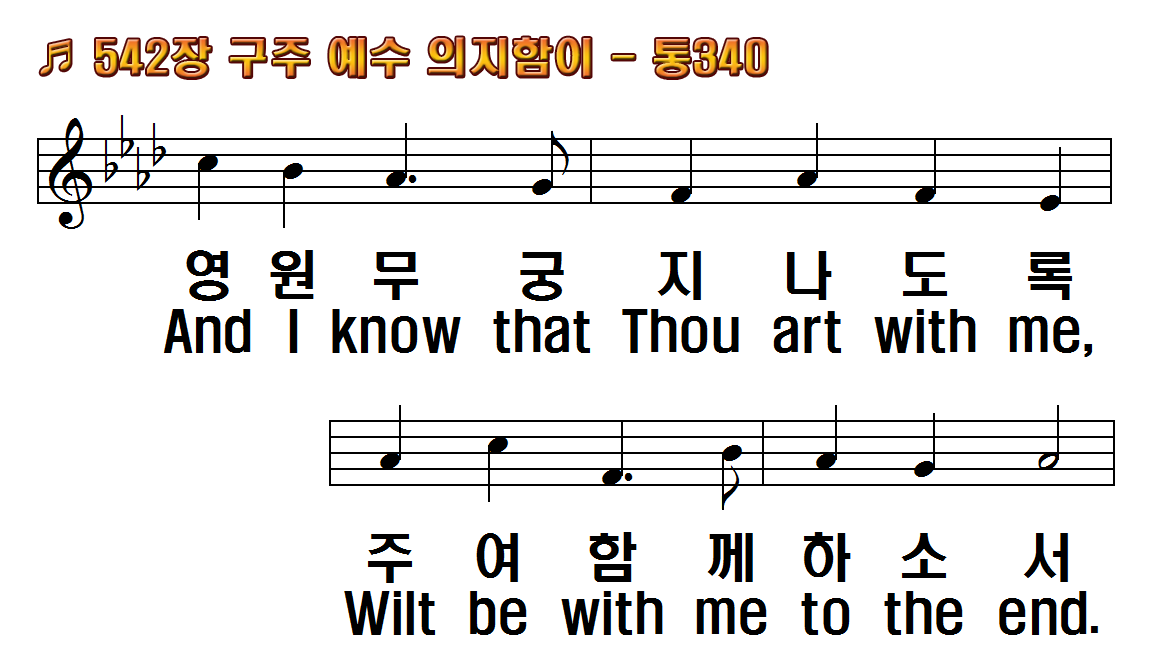 1.구주예수 의지함이
2.구주예수 의지함이
3.구주예수 의지하여
4.구주예수 의지하여
후.예수 예수 믿는 것은
1.'Tis so sweet to trust
2.O how sweet to trust
3.Yes, 'tis sweet to trust
4.I'm so glad I learned
R.Jesus, Jesus, how I
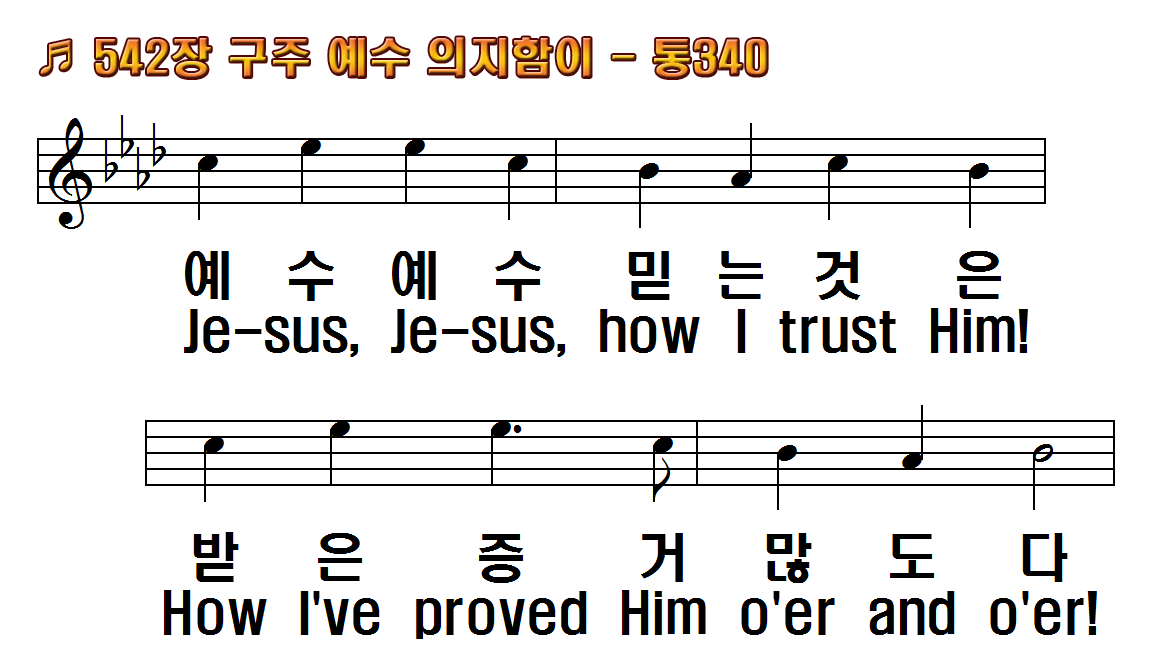 1.구주예수 의지함이
2.구주예수 의지함이
3.구주예수 의지하여
4.구주예수 의지하여
후.예수 예수 믿는 것은
1.'Tis so sweet to trust
2.O how sweet to trust
3.Yes, 'tis sweet to trust
4.I'm so glad I learned
R.Jesus, Jesus, how I
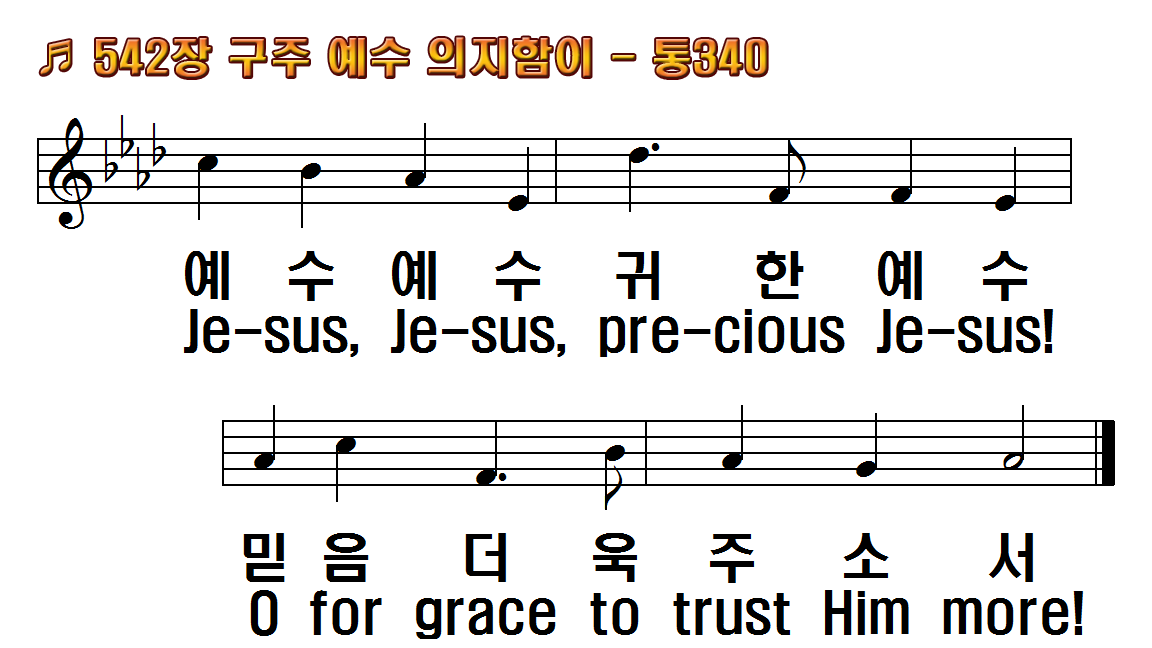 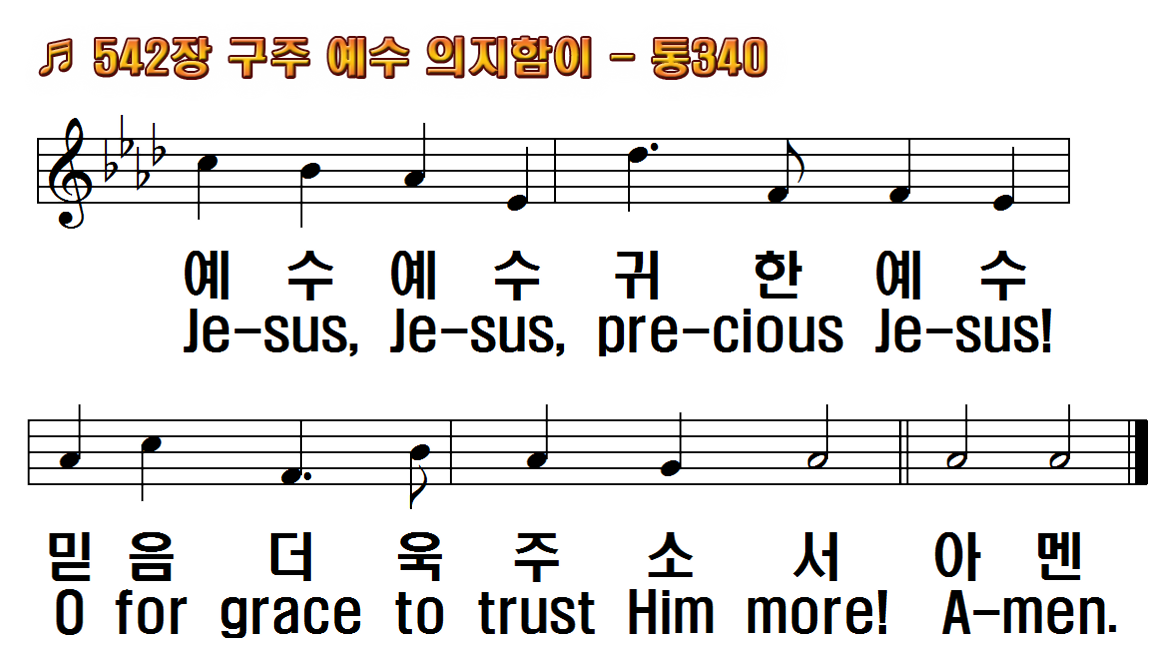 1.구주예수 의지함이
2.구주예수 의지함이
3.구주예수 의지하여
4.구주예수 의지하여
후.예수 예수 믿는 것은
1.'Tis so sweet to trust
2.O how sweet to trust
3.Yes, 'tis sweet to trust
4.I'm so glad I learned
R.Jesus, Jesus, how I
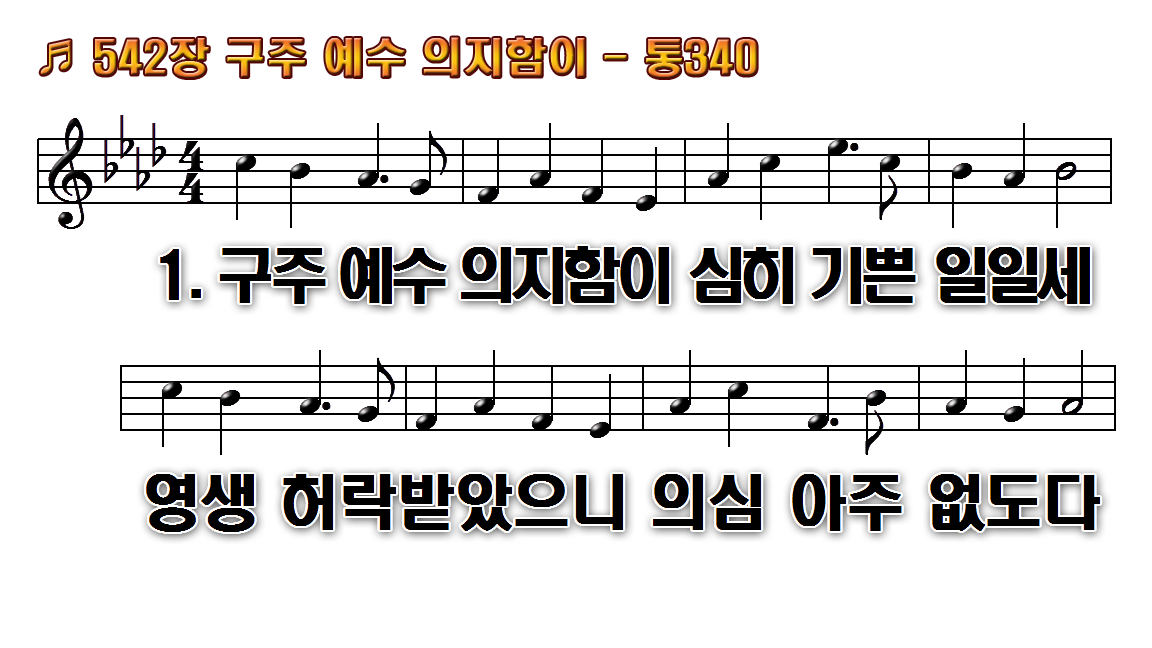 1.구주 예수 의지함이 심히 기쁜
2.구주 예수 의지함이 심히 기쁜
3.구주 예수 의지하여 죄악 벗어
4.구주 예수 의지하여 구원함을
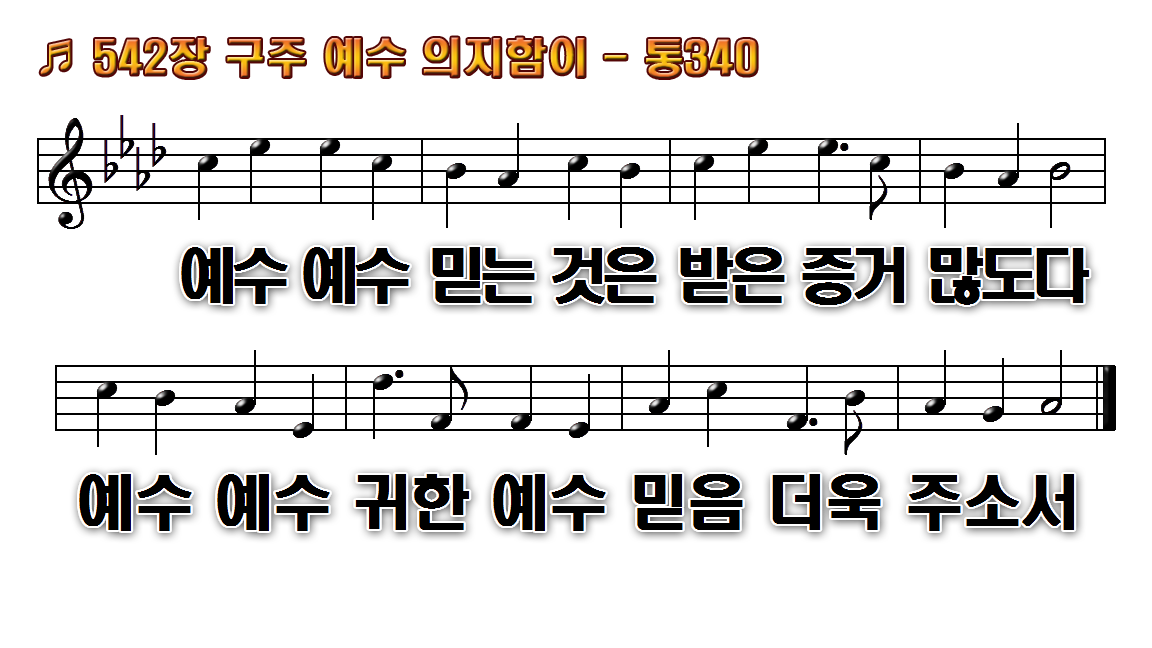 1.구주 예수 의지함이 심히 기쁜
2.구주 예수 의지함이 심히 기쁜
3.구주 예수 의지하여 죄악 벗어
4.구주 예수 의지하여 구원함을
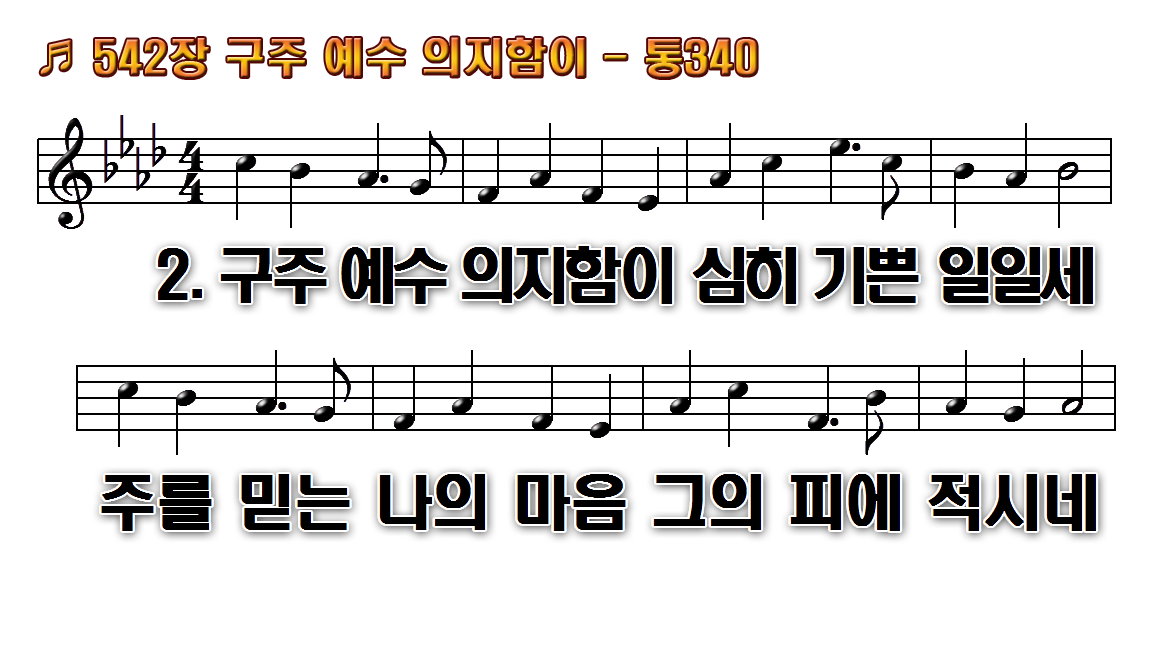 1.구주 예수 의지함이 심히 기쁜
2.구주 예수 의지함이 심히 기쁜
3.구주 예수 의지하여 죄악 벗어
4.구주 예수 의지하여 구원함을
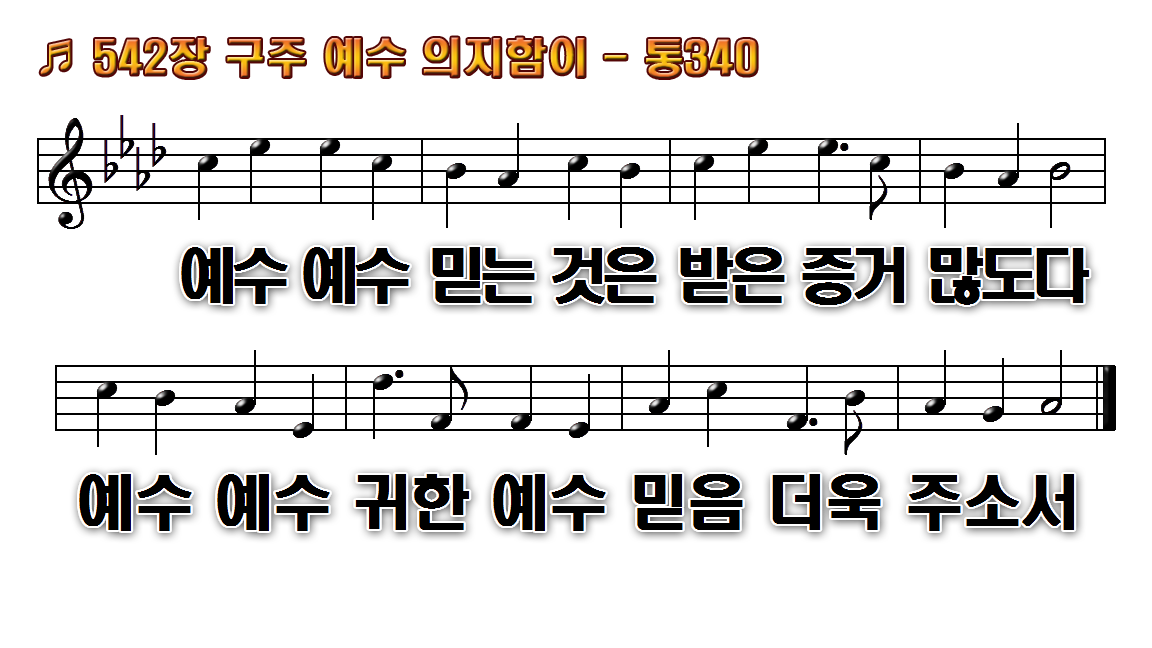 1.구주 예수 의지함이 심히 기쁜
2.구주 예수 의지함이 심히 기쁜
3.구주 예수 의지하여 죄악 벗어
4.구주 예수 의지하여 구원함을
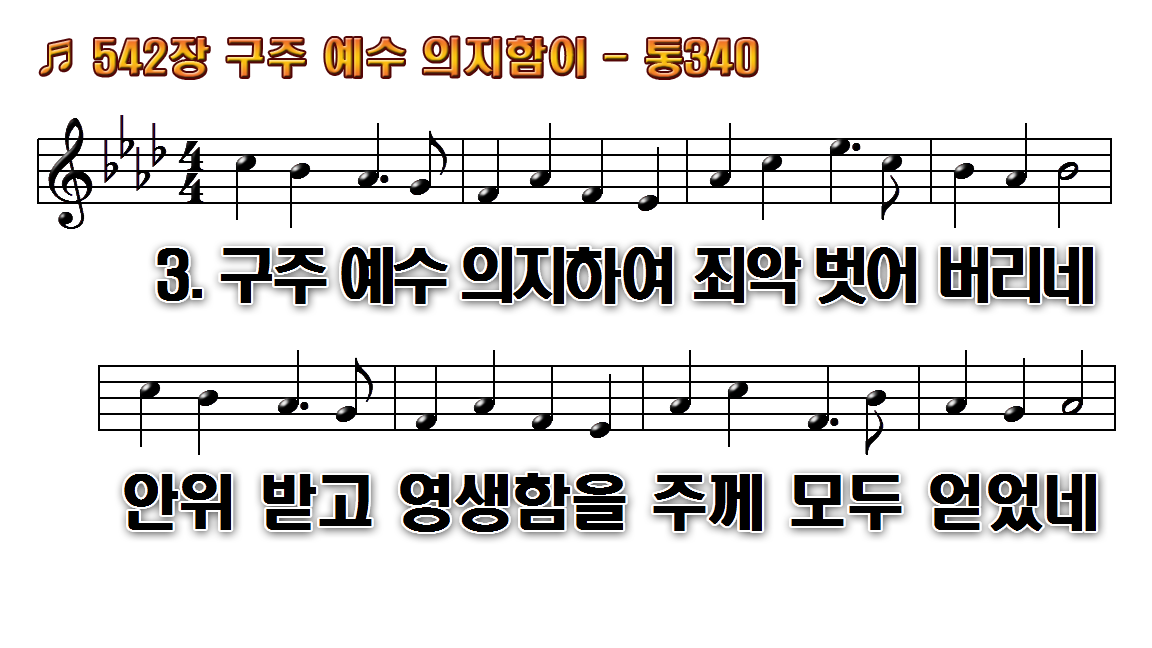 1.구주 예수 의지함이 심히 기쁜
2.구주 예수 의지함이 심히 기쁜
3.구주 예수 의지하여 죄악 벗어
4.구주 예수 의지하여 구원함을
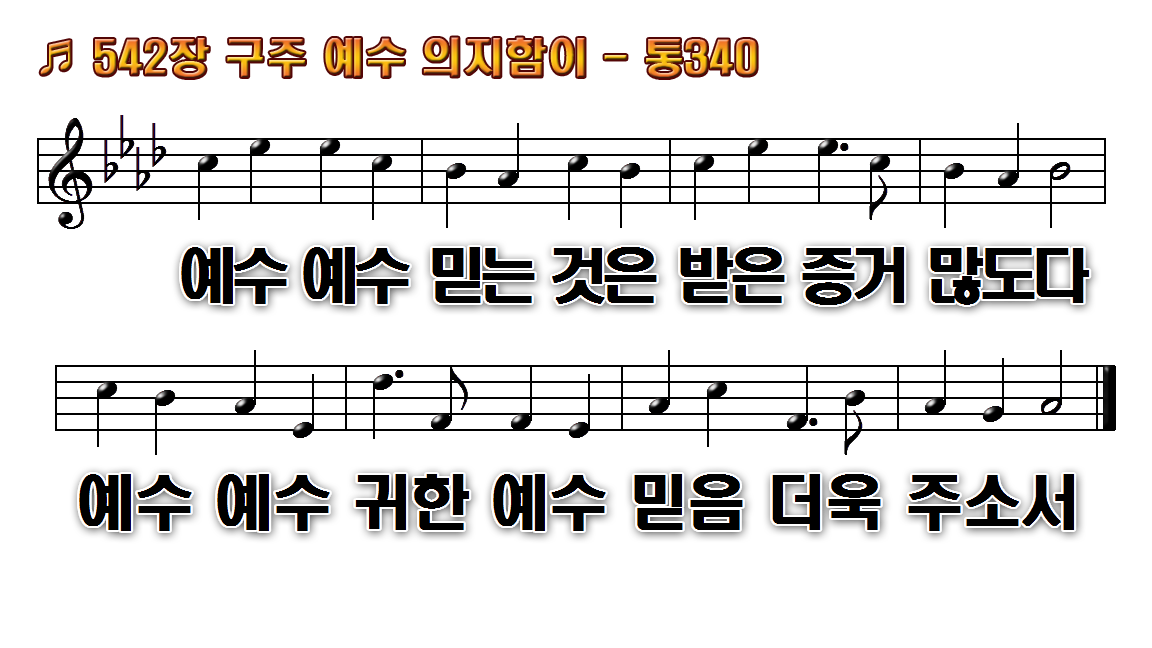 1.구주 예수 의지함이 심히 기쁜
2.구주 예수 의지함이 심히 기쁜
3.구주 예수 의지하여 죄악 벗어
4.구주 예수 의지하여 구원함을
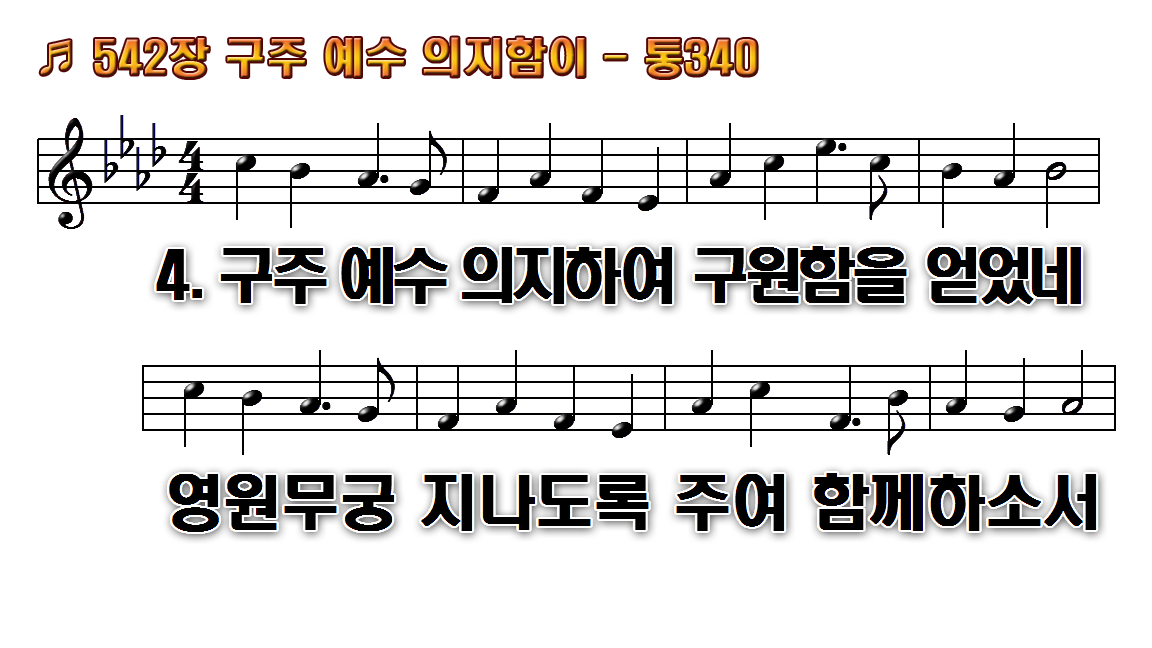 1.구주 예수 의지함이 심히 기쁜
2.구주 예수 의지함이 심히 기쁜
3.구주 예수 의지하여 죄악 벗어
4.구주 예수 의지하여 구원함을
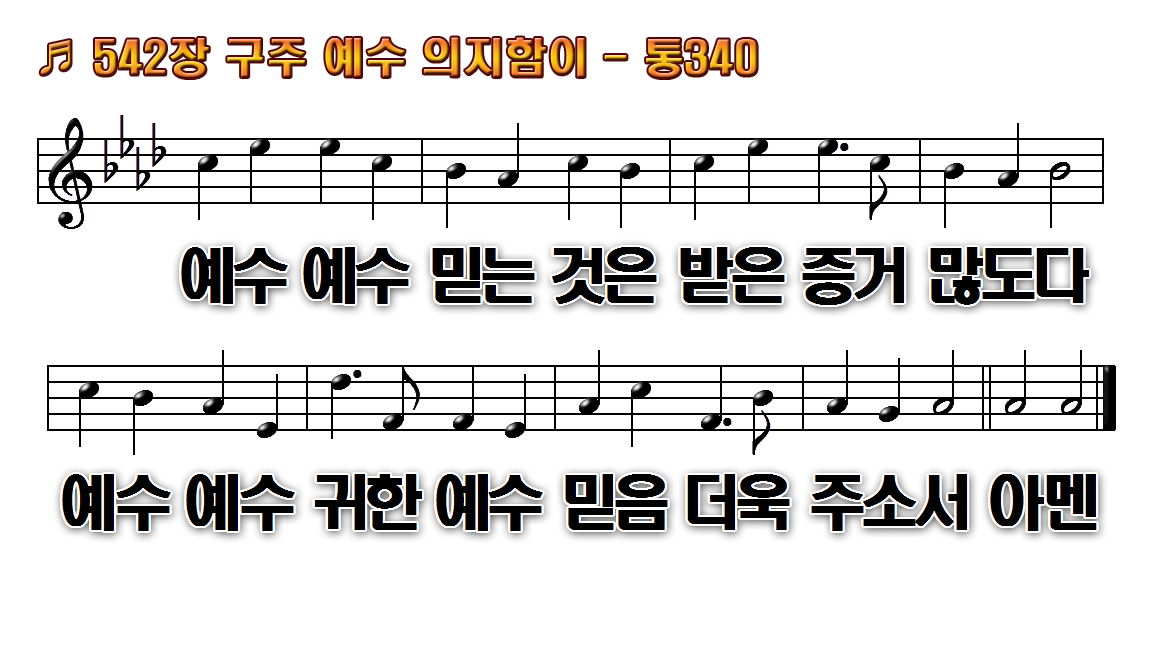 1.구주 예수 의지함이 심히 기쁜
2.구주 예수 의지함이 심히 기쁜
3.구주 예수 의지하여 죄악 벗어
4.구주 예수 의지하여 구원함을